PONTIFICIA UNIVERSIDAD CATÓLICA MADRE Y MAESTRA –CSTA
CENTRO DE EXCELENCIA PARA LA INVESTIGACIÓN Y Difusión DE 
LA LECTURA Y ESCRITURA (CEDILE)









La lectura y la redacción de textos argumentativos: informes, ensayos y foros, una estrategia didáctica eficiente que favorece la comprensión de los procesos históricos en la asignatura Fundamentos de la Cultura Occidental

Prof. Elpidio Antonio Canela Amarante

Departamento de Humanidades

III SEMINARIO LEER Y ESCRIBIR A TRAVÉS DEL CURRÍCULO
EN LA EDUCACIÓN SUPERIOR

Santo Domingo, DN. 07 de abril de 2016
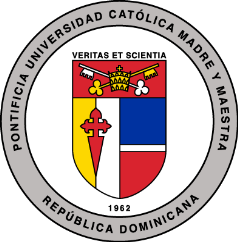 INTRODUCCIÓN

Un tema investigado como parte del Diplomado Lectura y Escritura a través  del Currículo en el Nivel Superior (2015):

Compromiso: Buscar la utilidad de las teorías y las estrategias didácticas estudiadas para mejorar nuestra práctica docente e impactar en el desempeño de los estudiantes.

Bibliografía más significativa:
Yo expongo y Yo argumento, (Padilla, Douglas y López, 2014).
 La escritura por proceso para mejorar la producción de ensayos expositivos académicos en la asignatura Historia de las Ideas Políticas, (Genao, 2014).
 Manual de historia de la cultura, (Alvear, 2000).
Competencias cognitivas en la educación superior (Sanz, 2010).
Situaciones específicas a mejorar en nuestra práctica docente:

En la búsqueda de información para la elaboración de trabajos de historia, prevalece como criterio la preferencia de textos expositivos, descriptivos y superficiales, en la web y enciclopedias digitales.

Los personajes y los hechos de la historia no son aprendidos de forma integral y articulada, sino episódica y fragmentada, dando lugar a imprecisiones y anacronismos.

Problema de investigación:

¿Pueden la lectura y la redacción de textos argumentativos, implementadas como estrategias didácticas, favorecer la comprensión de los procesos históricos en la asignatura Fundamentos de la Cultura Occidental?
Novedad que introduce nuestro proyecto de    
    investigación-acción:


Las reflexiones contenidas en los trabajos que vimos durante el Diplomado constituyen un aporte significativo para el desarrollo de competencias en la lectura y escritura de textos expositivos y argumentativos en nivel universitario.

Nuestra investigación se sitúa en la búsqueda de un sentido en la historia que estudian nuestros estudiantes, sentido que sólo se descubre cuando se comprenden los procesos históricos y la historia como proceso, una comprensión donde predomina la causalidad.
Preguntas que inician y orientan nuestra investigación:


¿Cómo se puede superar la visión episódica y fragmentada en el aprendizaje y enseñanza de la historia?

¿Qué aportes pueden hacer los textos expositivos y argumentativos a la comprensión de la historia como proceso?

¿Pueden la lectura y la redacción de textos argumentativos, implementadas como estrategias didácticas, favorecer la comprensión de los procesos históricos en la asignatura Fundamentos de la Cultura Occidental?
Nuestras expectativas al iniciar la investigación-acción:


Presupuesto teórico: La historia tiene un sentido que es posible descubrir cuando se comprenden los procesos históricos y los hechos se estudian y se enseñan desde el criterio de la causalidad.



Tesis: La lectura y la redacción de textos argumentativos es una estrategia didáctica que favorece la comprensión de los procesos históricos.
Objetivo general: Implementar la lectura y la redacción de textos argumentativos: informes, ensayos y foros, como estrategia didáctica eficiente para favorecer la comprensión de los procesos históricos en la asignatura Fundamentos de la Cultura Occidental.

Justificación: De confirmarse nuestra tesis sobre la eficacia de los textos argumentativos como estrategia didáctica para la comprensión de la historia como proceso, este hallazgo supondría un avance importante en la enseñanza de la historia como asignatura a nivel superior.

Si nuestros estudiantes encuentran sentido en la historia que estudian, se sentirán más motivados a estudiar historia.
METODOLOGÍA

Esta investigación se llevó a cabo con la participación de los estudiantes de la asignatura Fundamentos de la Cultura Occidental (HG-101-009), los lunes, en horario de 8 a 10 de la mañana, en el Campus Santo Tomás de Aquino, en Santo Domingo.

La asignatura es predominantemente teórica y requiere de mucha lectura, producción de textos y diálogo en el curso y en los foros de debate.

Características del grupo de estudiantes con el que se realizó el proyecto:

Cantidad: 21	M= 16			F= 5
     Composición: Ingeniería Industrial: 20
			    Derecho: 1

 Observación: Generalmente los estudiantes de ingeniería muestran poco interés por las asignaturas teóricas, como ha filosofía y la historia, poco dados a la lectura y a escribir.
Metodología implementada: Cualitativa, pretende dar a conocer la eficiencia de la lectura y la redacción de textos argumentativos: informes, ensayos y foros, como estrategias didácticas que favorecen la comprensión de los procesos históricos en la asignatura HG-101-009.


Actividades implementadas como parte proyecto:

Modificación del programa de la asignatura: Introducción del tema “Origen y evolución de la burguesía” como eje transversal.
Aplicación de una prueba diagnóstica.
Clases interactivas y uso frecuente de la línea de tiempo.
Lectura de cuatro (4) textos seleccionados y presentación de los cuatro (4) reportes de lectura correspondientes.
Participación en tres (3) foros de debate por la PVA.
Planificación y elaboración de dos (2) ensayos.
Instrumentos de orientación y medición de logros:

La rúbrica: 

Tiene la doble finalidad de orientar a los estudiantes en la elaboración de los ensayos y de indicarle al profesor la medida en que se van logrando los criterios.

Instructivo para la participación en los Foros de Debate en la PVA:

Al igual que la rúbrica, el instructivo tiene la doble finalidad de orientar al estudiante en su participación en los foros de debate, al tiempo que le indica al profesor sobre la adecuación de dicha participación. Predomina el criterio cualitativo.
RESULTADOS
Comparación entre la prueba diagnóstica y las demás actividades implementadas como parte del proyecto:
Gráfico 1: Diferencias entre la prueba diagnóstica y las demás pruebas del proyecto
RESULTADOS- Logros en la elaboración del ensayo final:
Gráfico 2: Cantidad de alumnos que lograron los criterios propuestos, adaptación de la tabla elaborada por el profesor Wilson Genao.
RESULTADOS- Relación del ensayo final con las expectativas, y el presupuesto teórico
Expectativas al inicio de la investigación:
Dadas las características específicas del grupo HG-101-009, con mayoría de sexo masculino y estudiantes de Ingeniería Industrial, se esperaban logros satisfactorios del 85 % o 90 %.
Al final del proceso, los logros satisfactorios alcanzados son del 60 %.

Presupuesto teórico:
Partimos del supuesto, según el cual la historia tiene un sentido que se evidencia con la comprensión de los procesos históricos.
El total de los estudiantes (21/21) reconocen que la historia tiene un sentido, pero sólo 11 de 21 aportan las razones de su afirmación.
CONCLUSIÓN


Ratificación de la hipótesis:

Nuestra hipótesis de investigación planteaba que la lectura y la redacción de textos argumentativos es una estrategia didáctica que favorece la comprensión de los procesos históricos.

Al final del proceso, consideramos que deben ponderarse también otras variables como la actitud de los estudiantes y la implementación de otras estrategias didácticas complementarias.
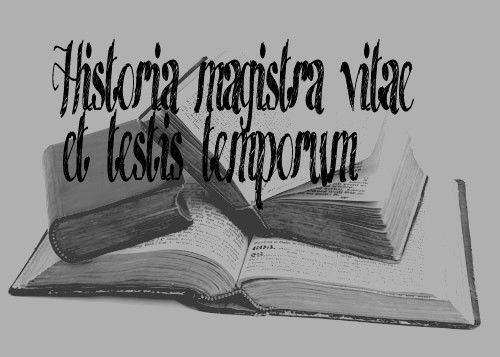 Muchas gracias…